SLOVESA – typ IV.

ČKZK - 5. LEKCE

nová slova

Zuzana Lehoučková (ÚJOP – Voršilská)
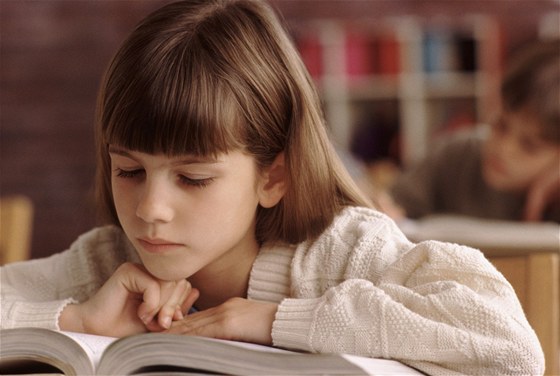 číst
já čtu
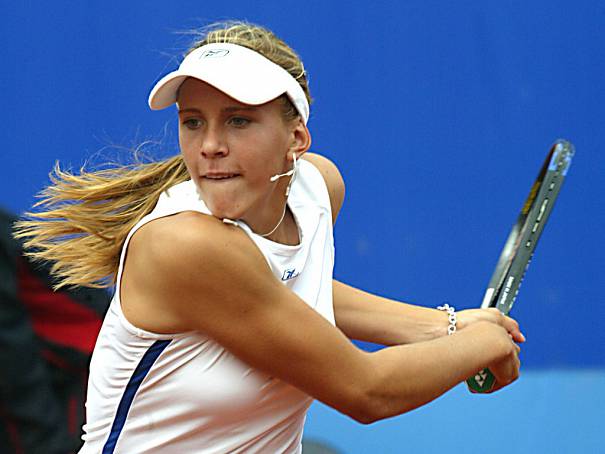 hrát
já hraju
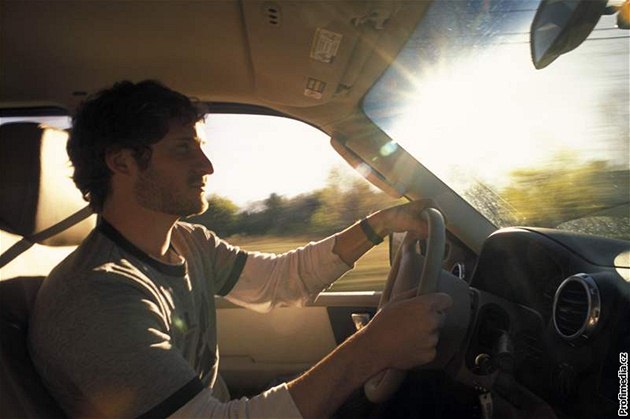 jet (autem)
já jedu (autem)
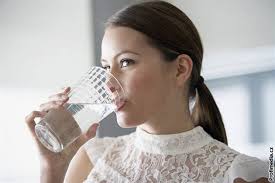 pít
já piju
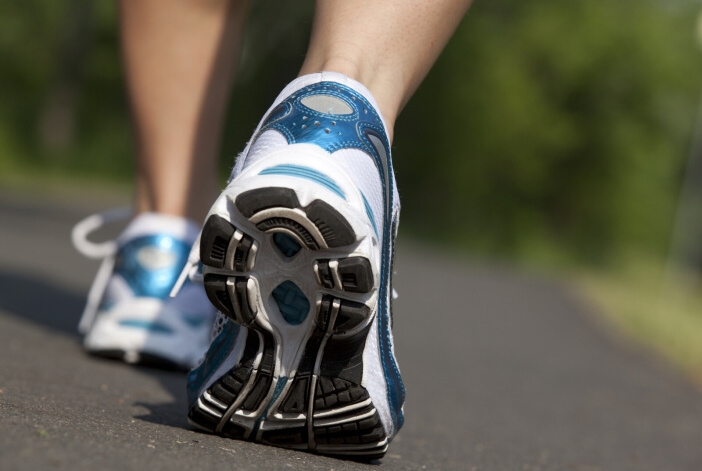 jít (pěšky)
já jdu (pěšky)
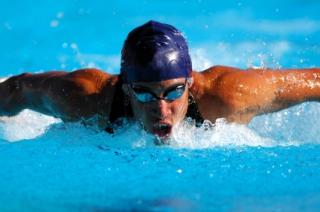 plavat
já plavu
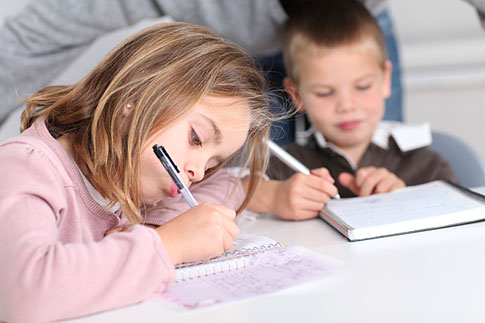 psát
já píšu
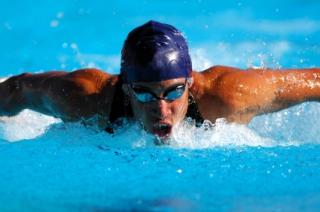 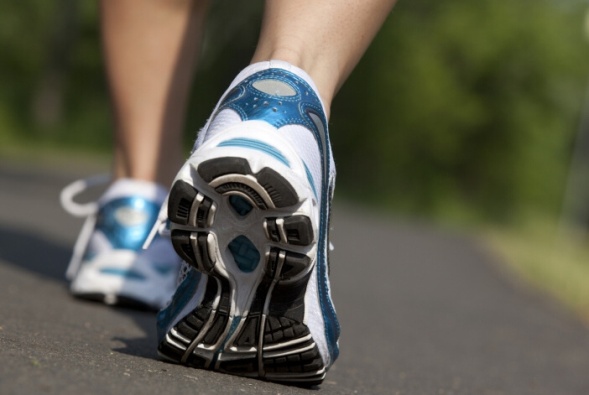 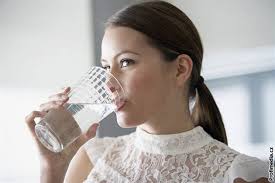 David	  		 Daniela		Vendula
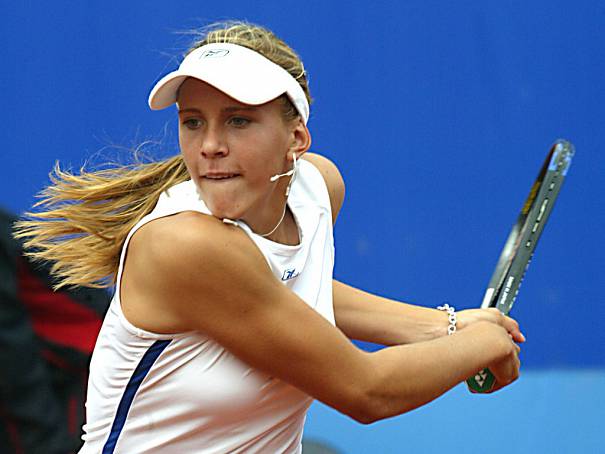 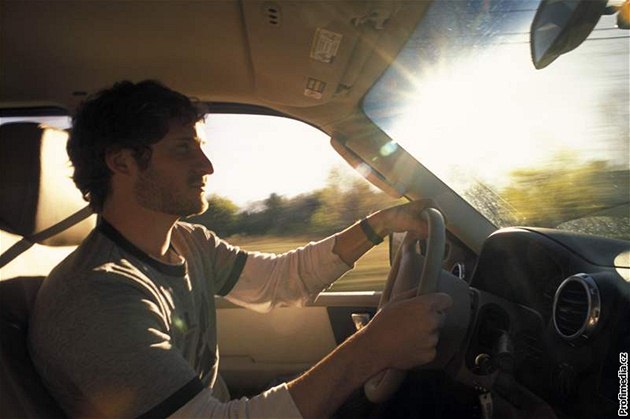 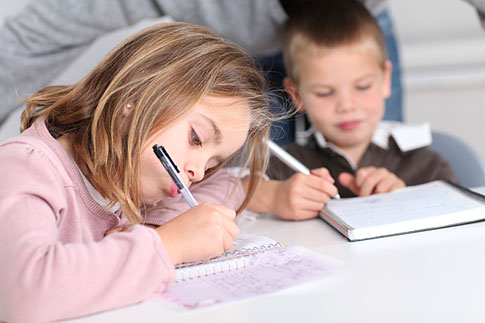 Petra	  		 Patrik	  	Eliška
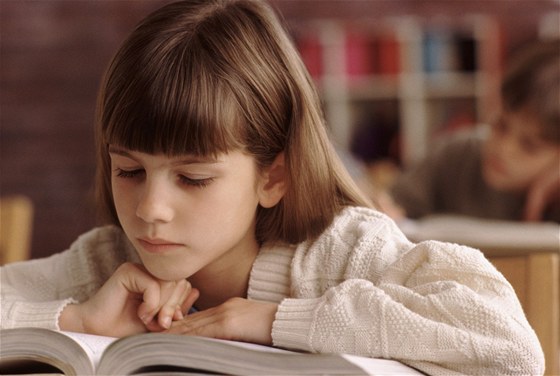 Julie
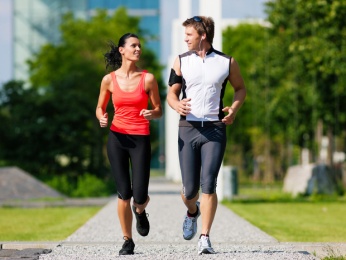 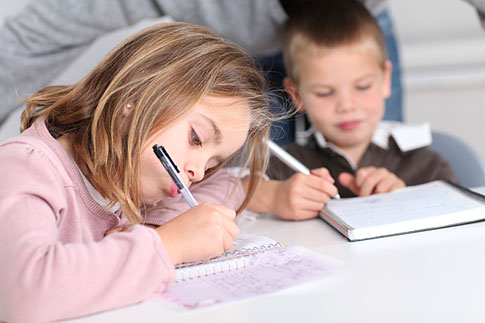 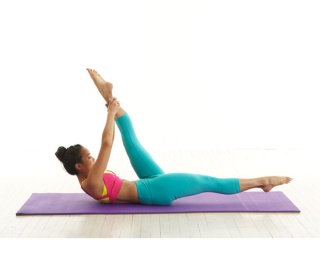 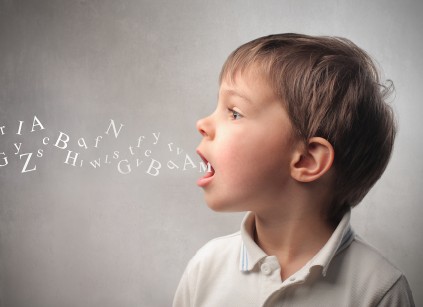 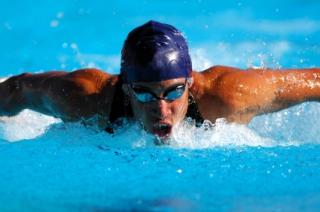 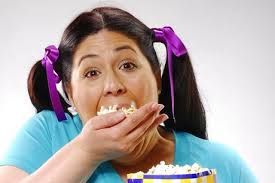 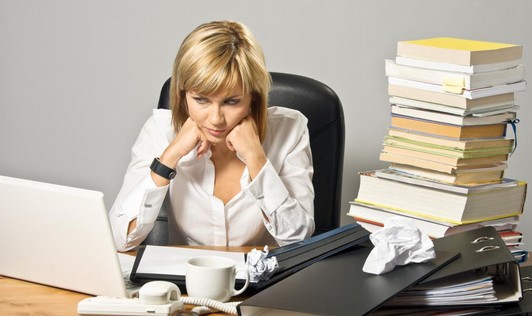 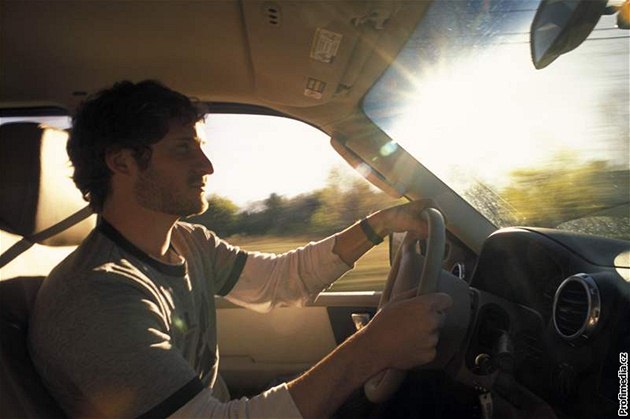 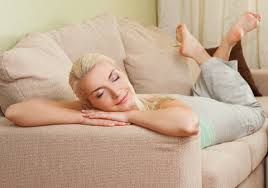 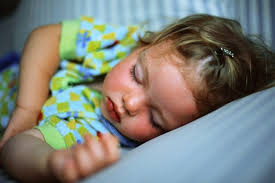 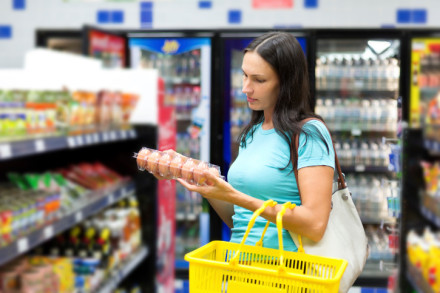 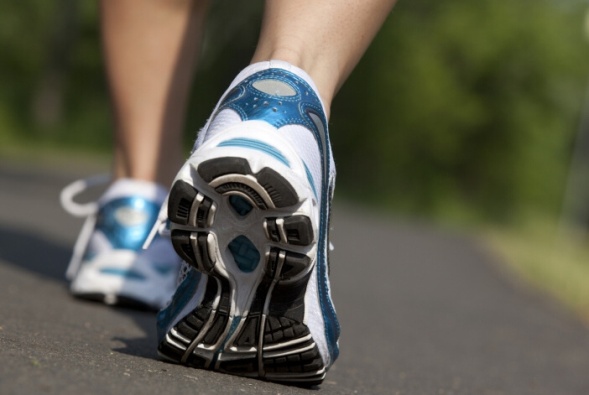 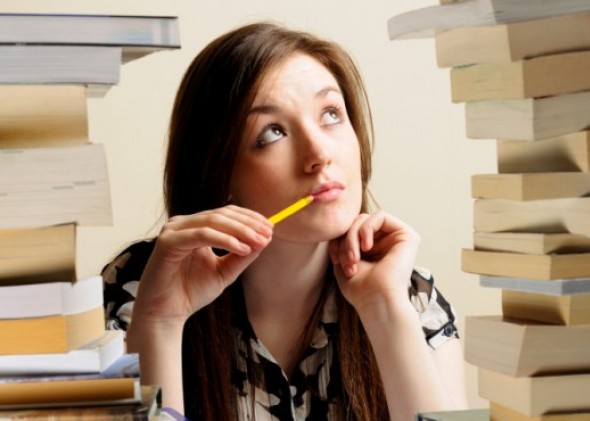 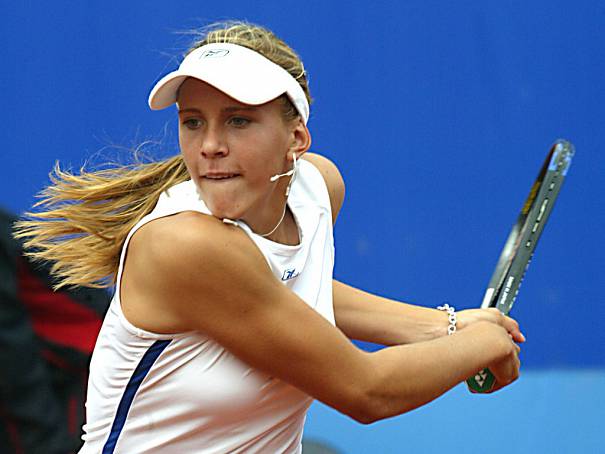 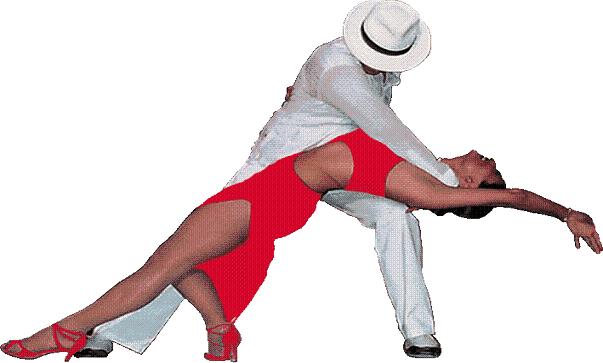 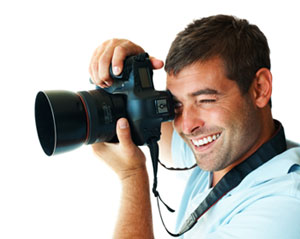 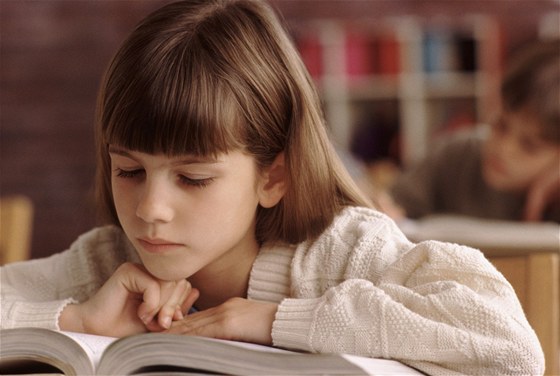 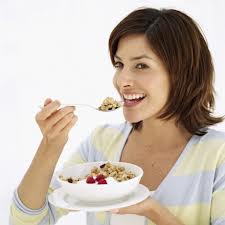 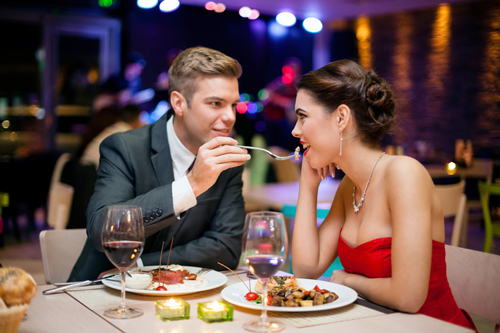 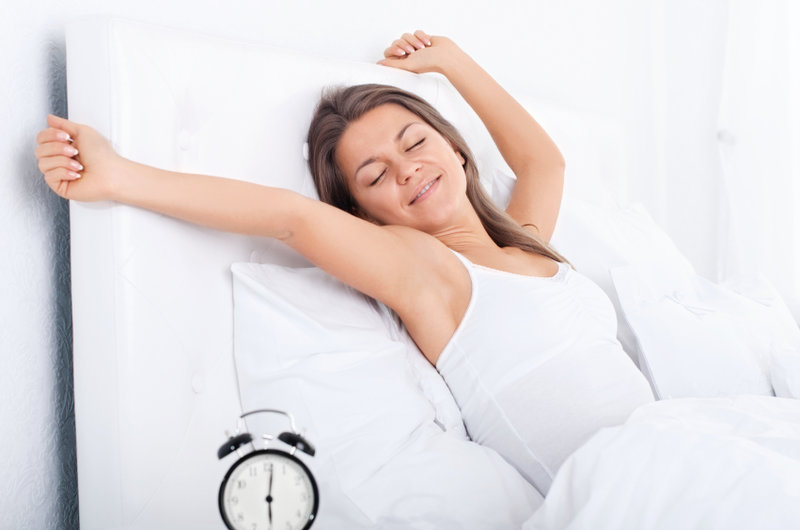 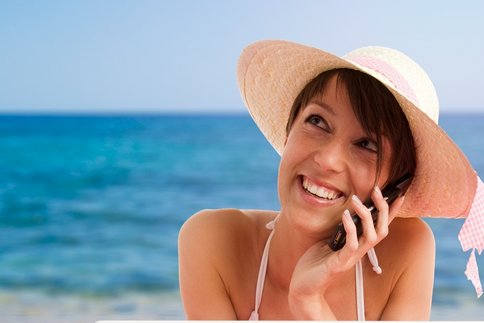 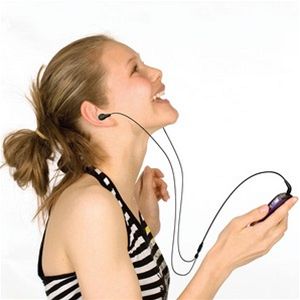 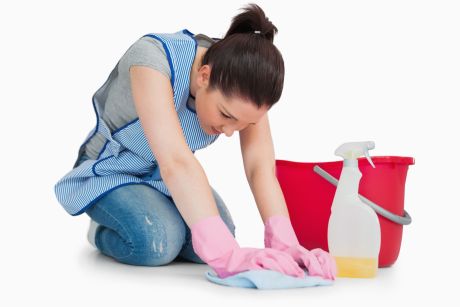 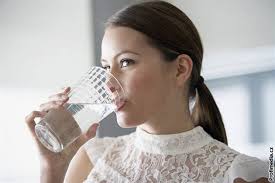 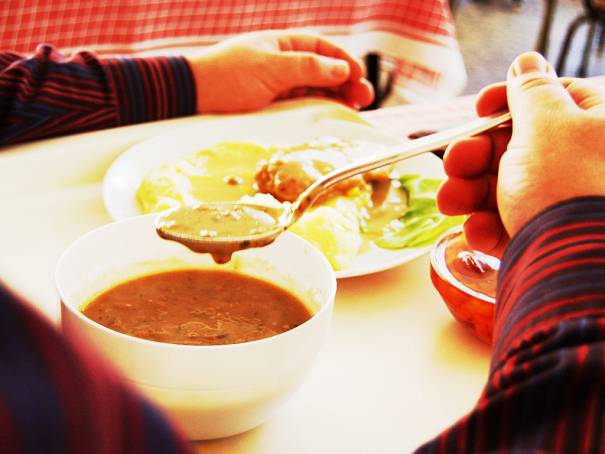 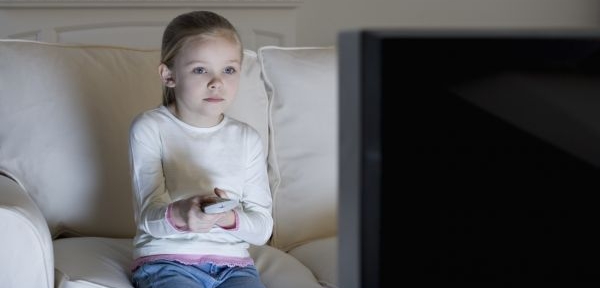